計畫執行
A1.研發具產業特色統整與跨域課程
1
計畫執行
A1.研發具產業特色統整與跨域課程-佳農巧克力(7場)
2
佳農巧克力研習活動
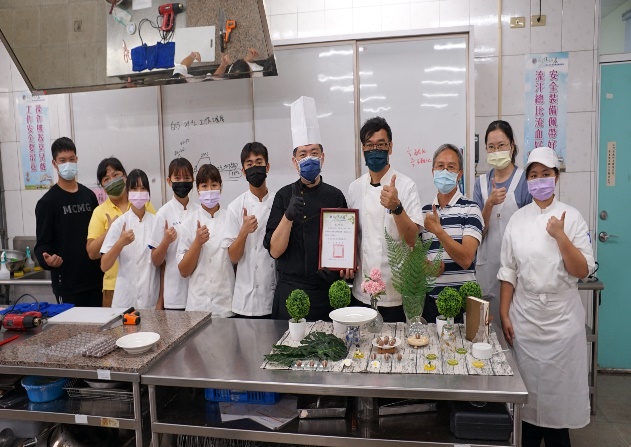 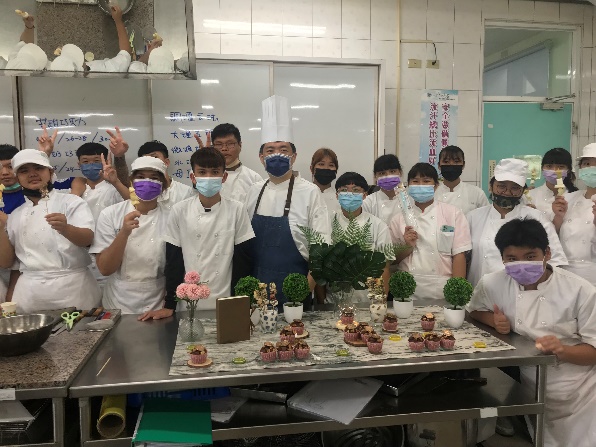 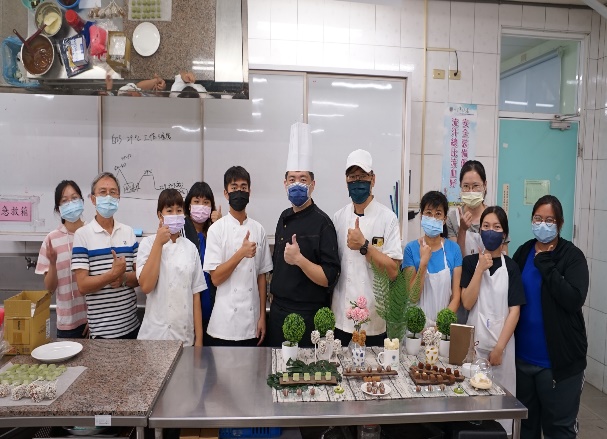 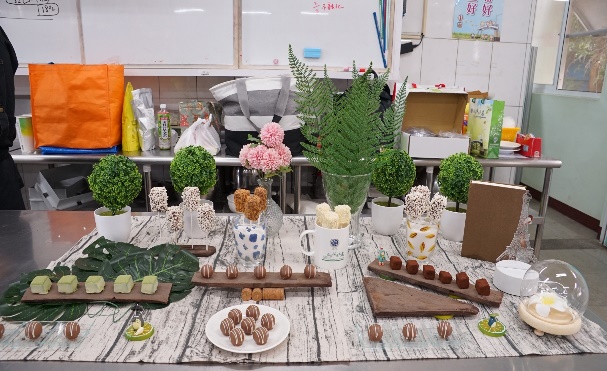 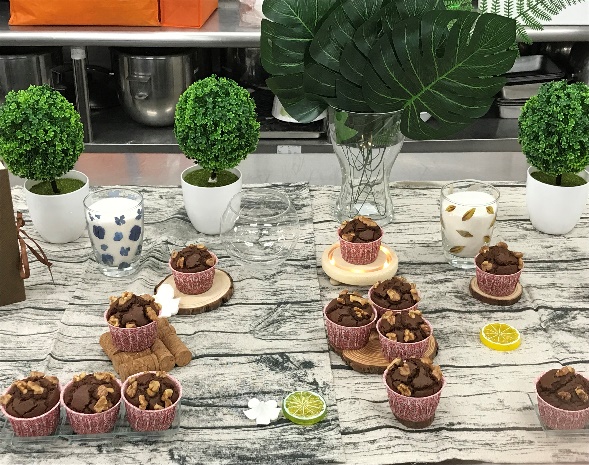 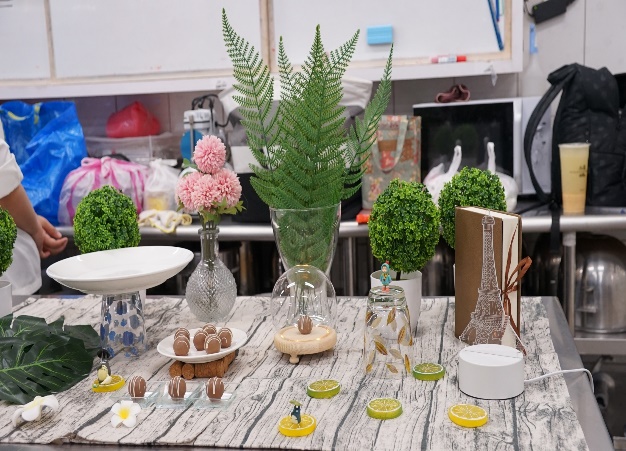 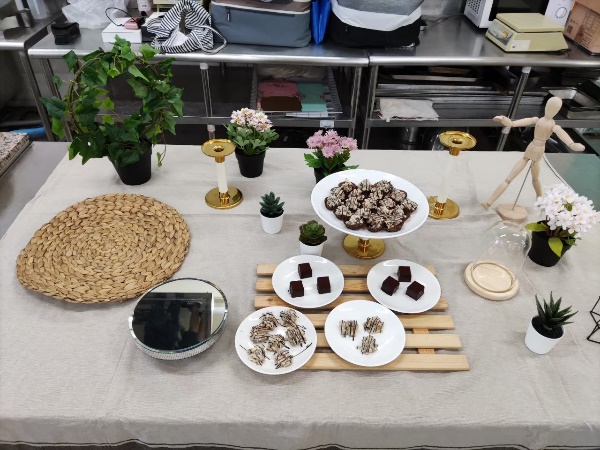 3
佳農巧克力研習活動
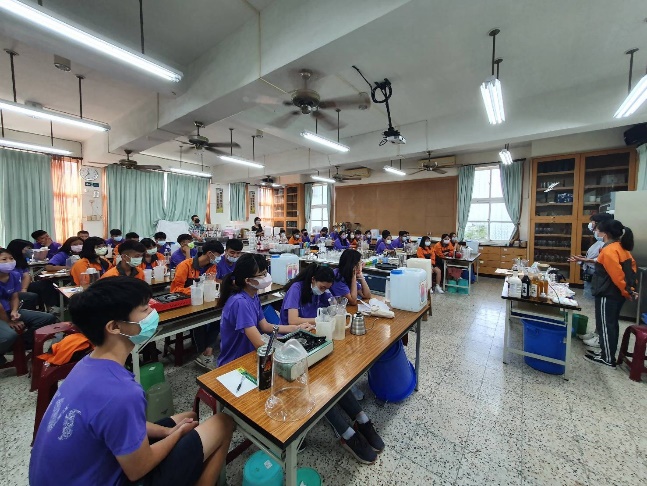 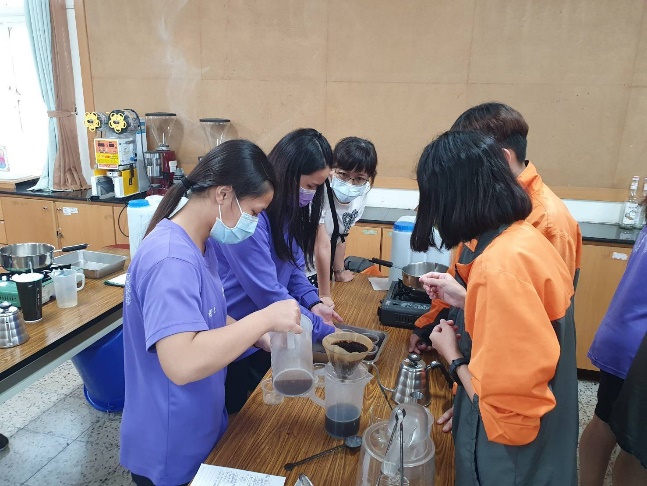 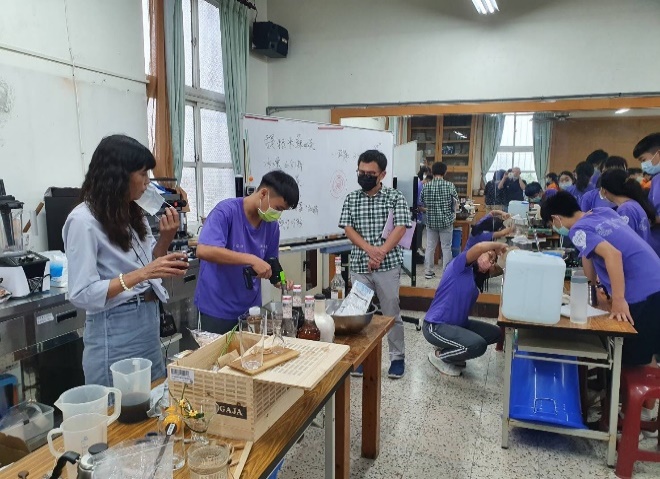 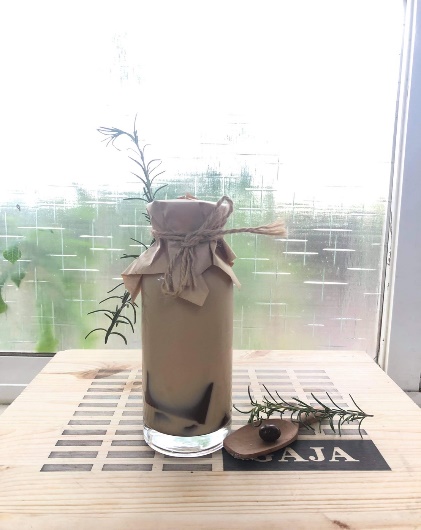 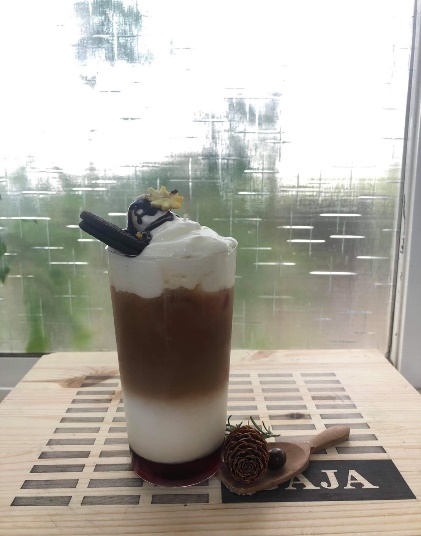 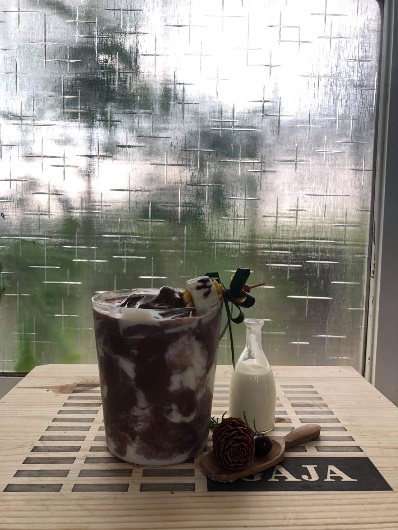 4
佳農巧克力研習活動
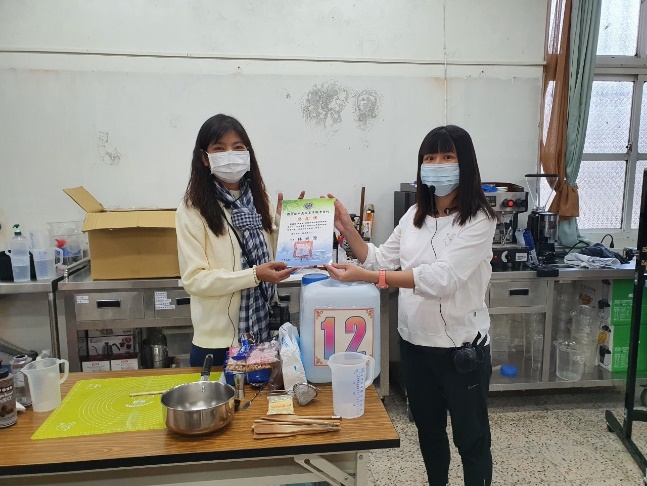 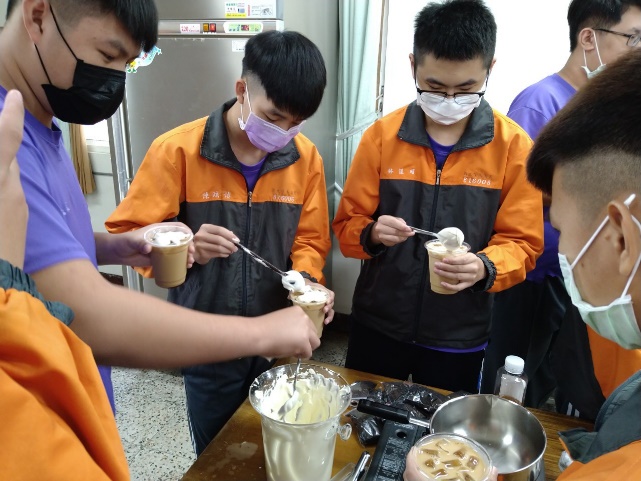 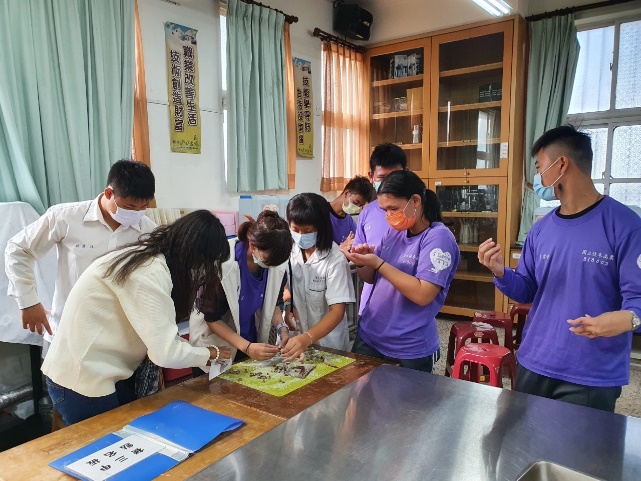 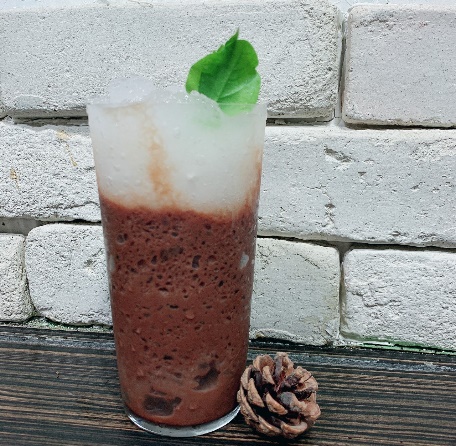 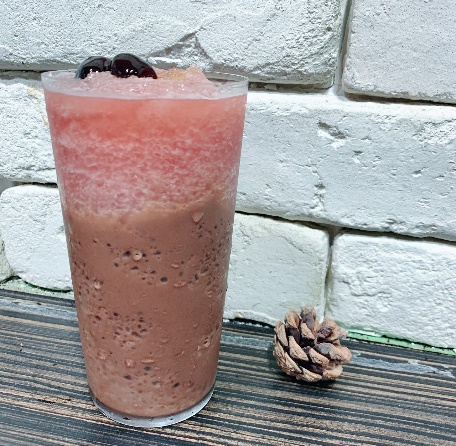 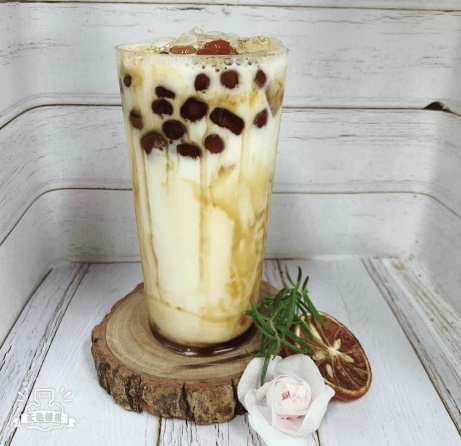 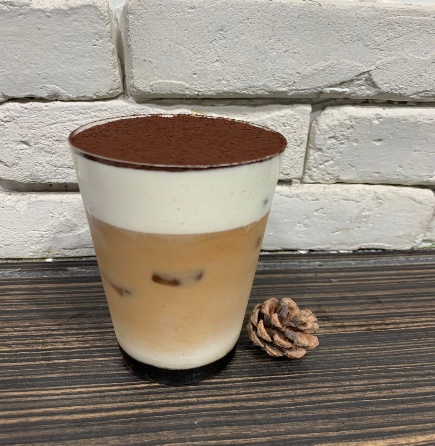 5
佳農巧克力參訪活動
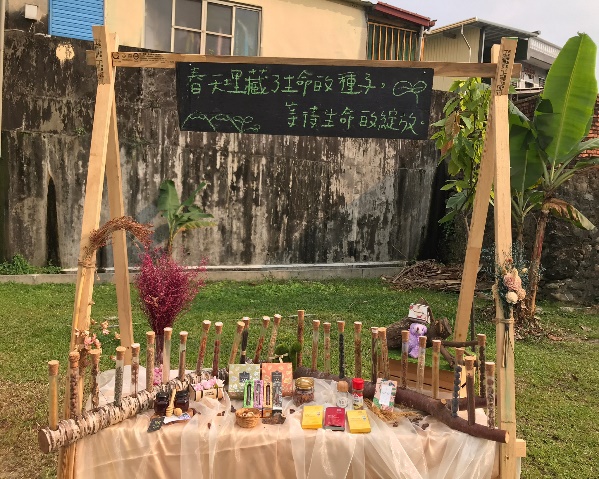 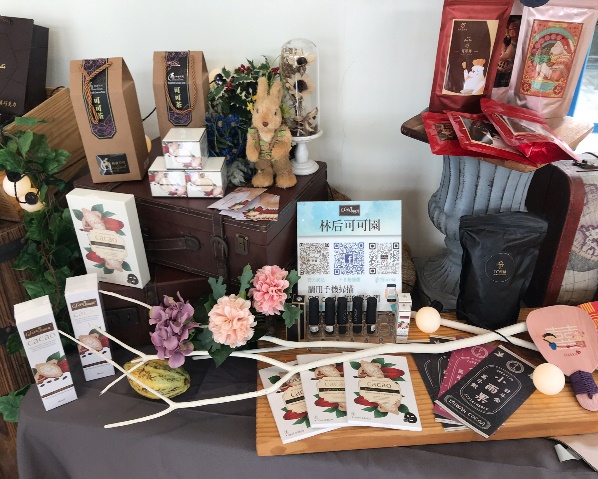 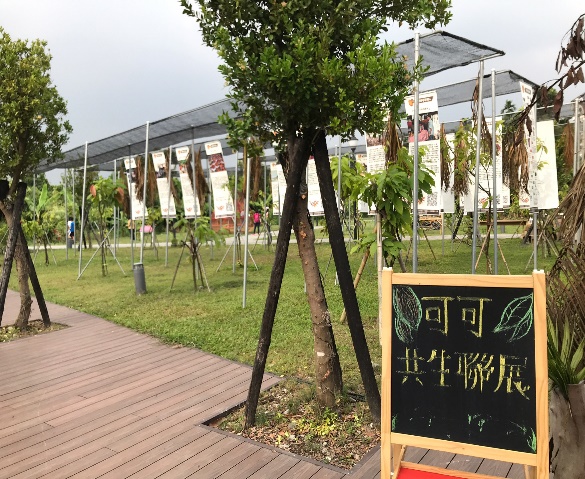 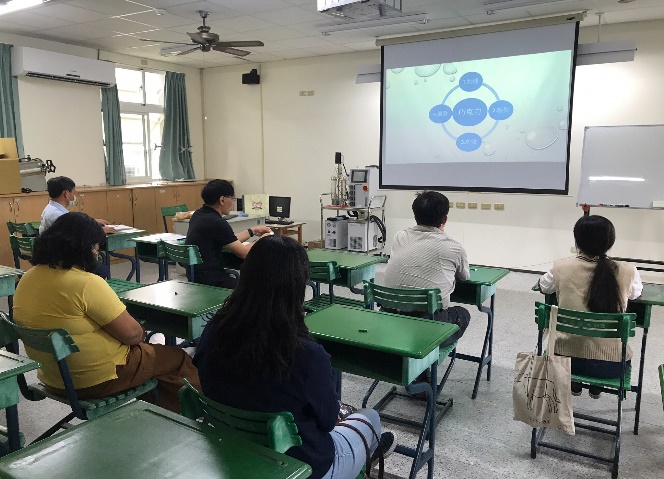 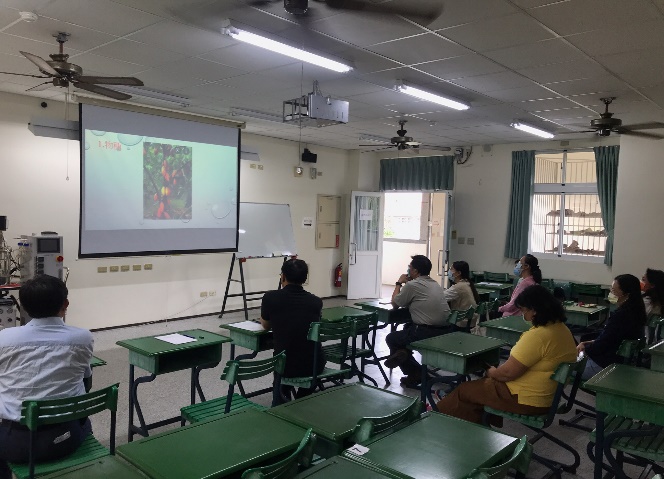 6
計畫執行
A1.研發具產業特色統整與跨域課程-佳農客家市集(9場)
7
佳農巧克力教學大綱
8
佳農巧克力教學大綱
9
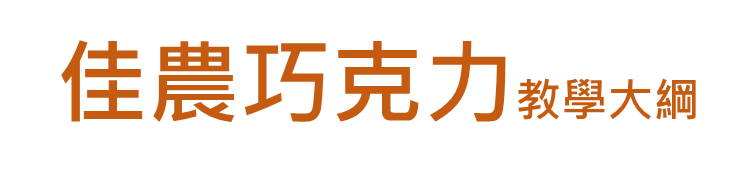 10
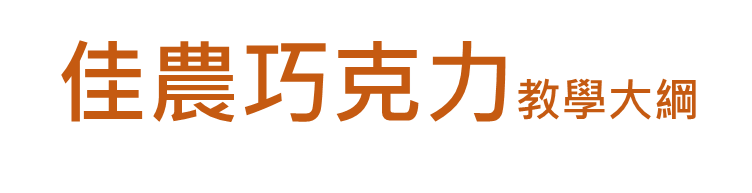 11
將課程納入111學年度課程計畫
12
將課程納入111學年度課程計畫
13
計畫執行
A1.研發具產業特色統整與跨域課程(科別)
14